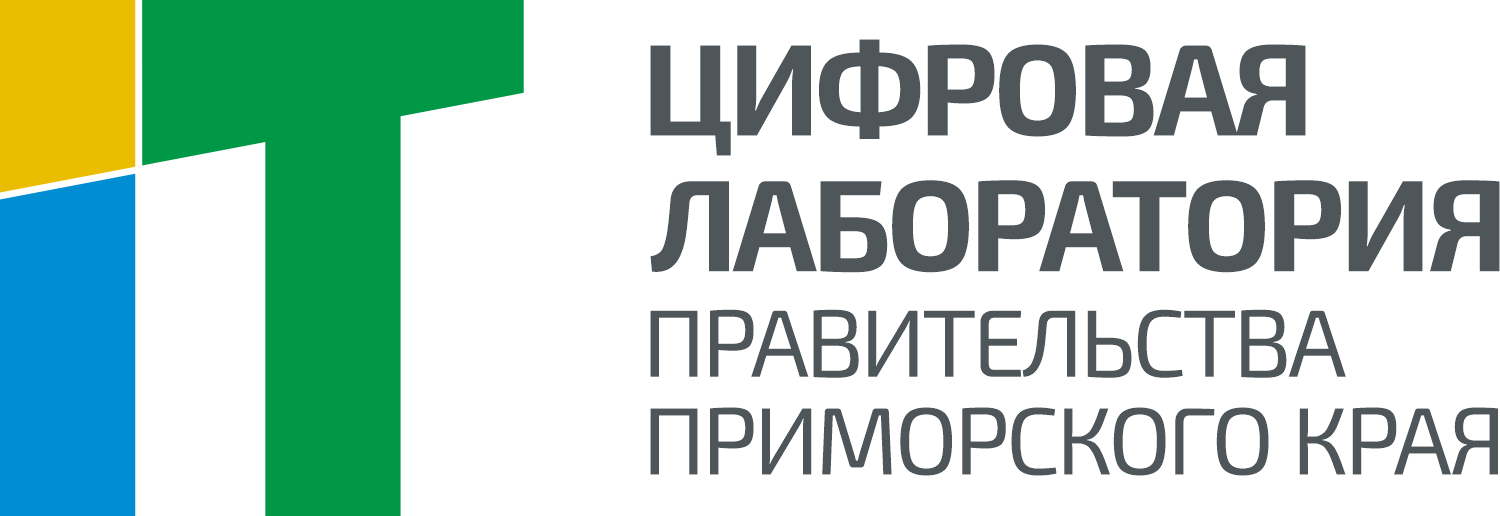 Онлайн-сервис для получения гражданами сведений 
о суммах мер социальной поддержки (помощи)
СОЗДАНИЕ ОНЛАЙН-СЕРВИСА
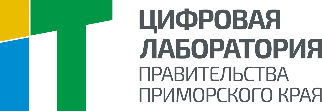 ЦЕЛЬ:
Переход на автоматизированное предоставление информации о выплаченных суммах назначенных мер социальной поддержки (помощи)
ЗАДАЧИ:
1
Обеспечить получение гражданами в режиме 24/7 онлайн сведений о выплаченных мерах социальной поддержки
Сократить временные затраты граждан на получение информации о предоставленных мерах социальной поддержки
2
3
Минимизировать количество личных обращений граждан (через МФЦ) по вопросам, связанными с предоставленными мерами социальной поддержки
Исключить участие специалистов органа социальной защиты в подготовке информации о предоставленных мерах социальной поддержки
4
ЭТАПЫ РЕАЛИЗАЦИЯ
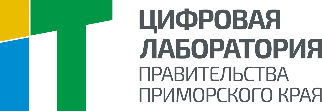 1
Проведение организационных совещаний по вопросу создания и внедрения сервиса
2
Доработка информационной системы со стороны органов социальной защиты
Разработка нетипового функционала со стороны разработчиков Регионального портала государственных и муниципальных услуг Приморского края
3
Создание формы подачи заявления на Региональном портале государственных и муниципальных услуг Приморского края
4
5
Популяризация сервиса среди населения через социальные сети
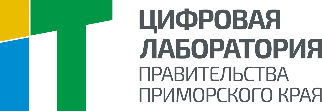 МЕХАНИЗМ РЕАЛИЗАЦИИ СЕРВИСА
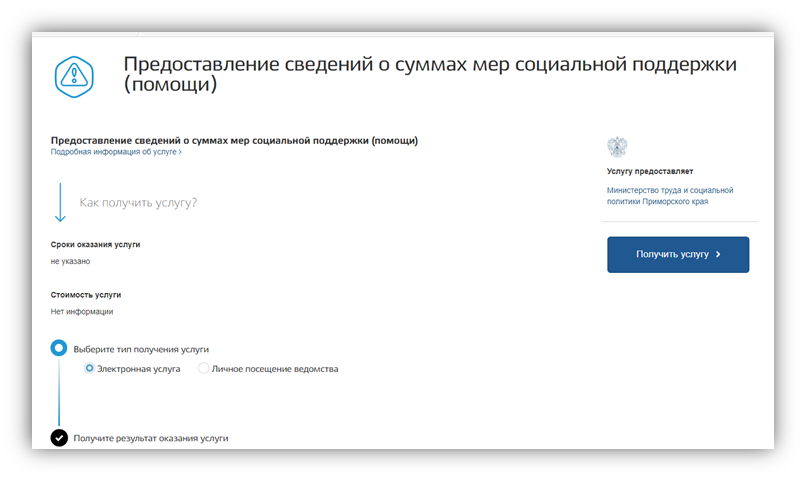 1. Подача заявления
Заявитель на РПГУ подает заявление на предоставление услуги «Предоставление сведений о суммах мер социальной поддержки (помощи)» с указанием периода за который необходимо предоставить информацию
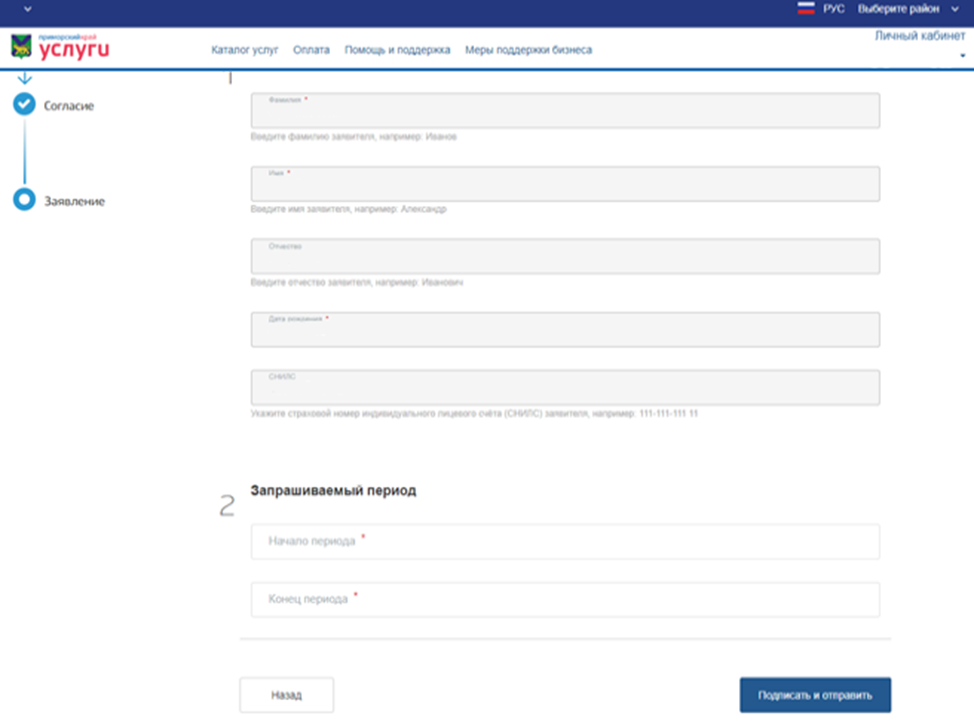 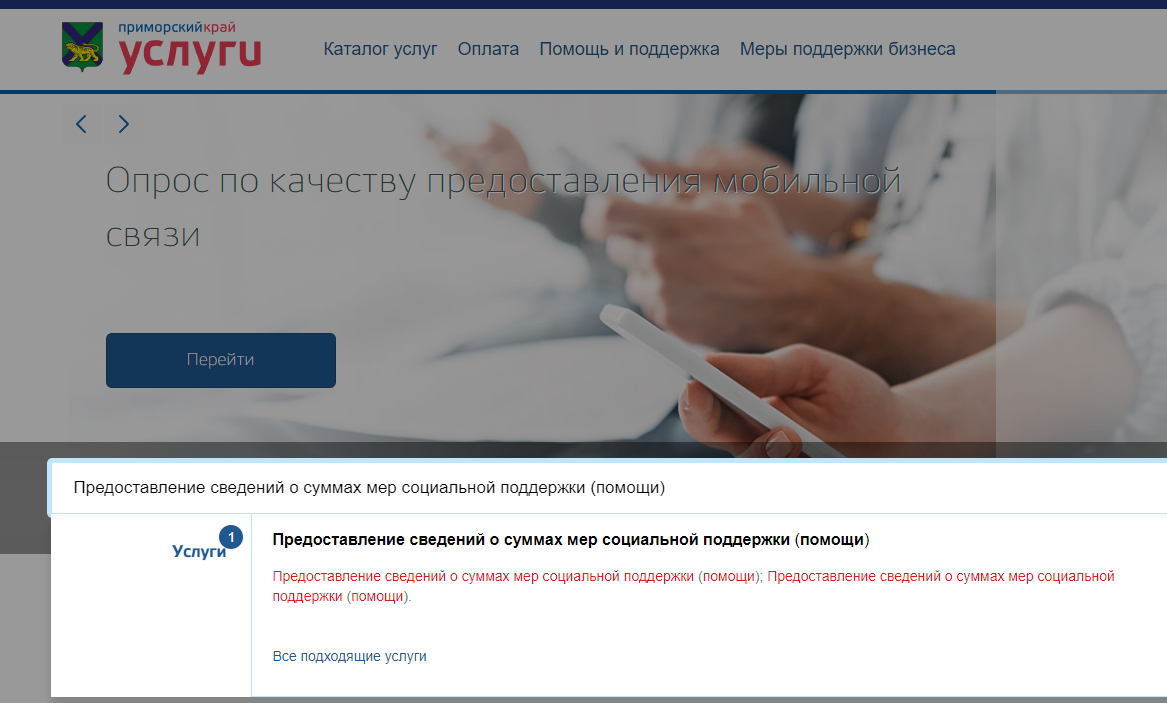 Сервис в синхронном режиме получает сведения о заявителе из информационной системы органа социальной защиты, содержащей сведения по предоставленным мерам социальной поддержки (ИС Адресная социальная помощь)
ФУНКЦИОНАЛ ЦИФРОВОГО СЕРВИСА
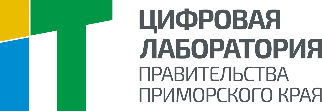 2. Результат услуги
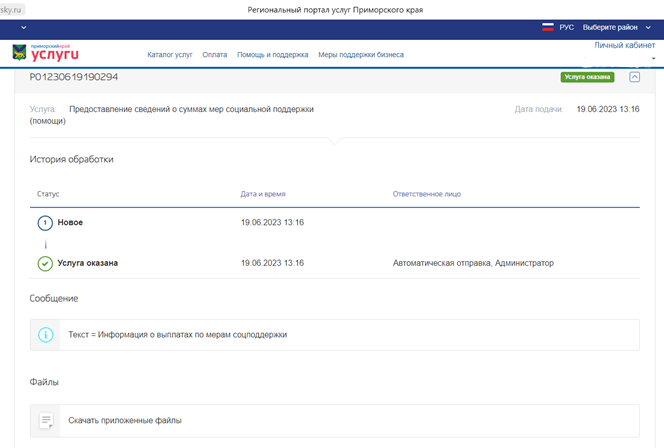 В результате в автоматическом режиме формируется PDF документ, в котором указаны сведения о назначенных выплат в разрезе месяцев либо информация об отсутствии таких сведений
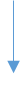 Данный документ доступен в личном кабинете заявителя. Время на исполнение заявления занимает как правило не более 1 минуты
РЕЗУЛЬТАТЫ ВНЕДРЕНИЯ ЦИФРОВОГО СЕРВИСА
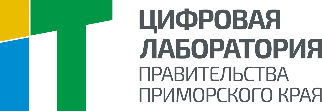 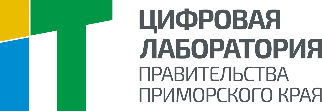 КОНТАКТЫ
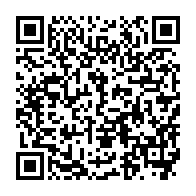 КГКУ «ПРИМЛАБ»
PRIMLAB.PRIMORSKY.RU
8 (423) 239-21-66
PRIMLAB@PRIMORSKY.RU
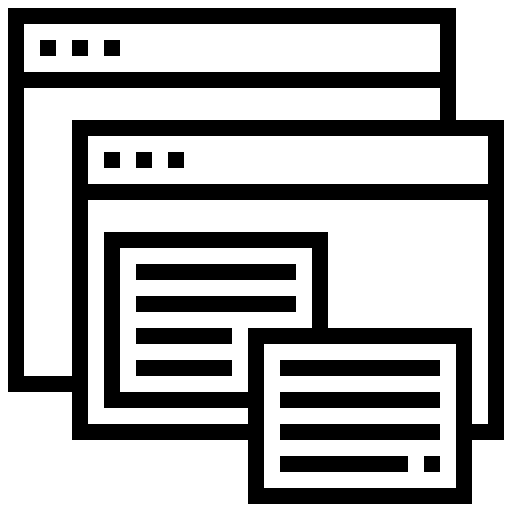